Fig. 1. Summary of heart health promotion activities in Ontario, 1989–1999.
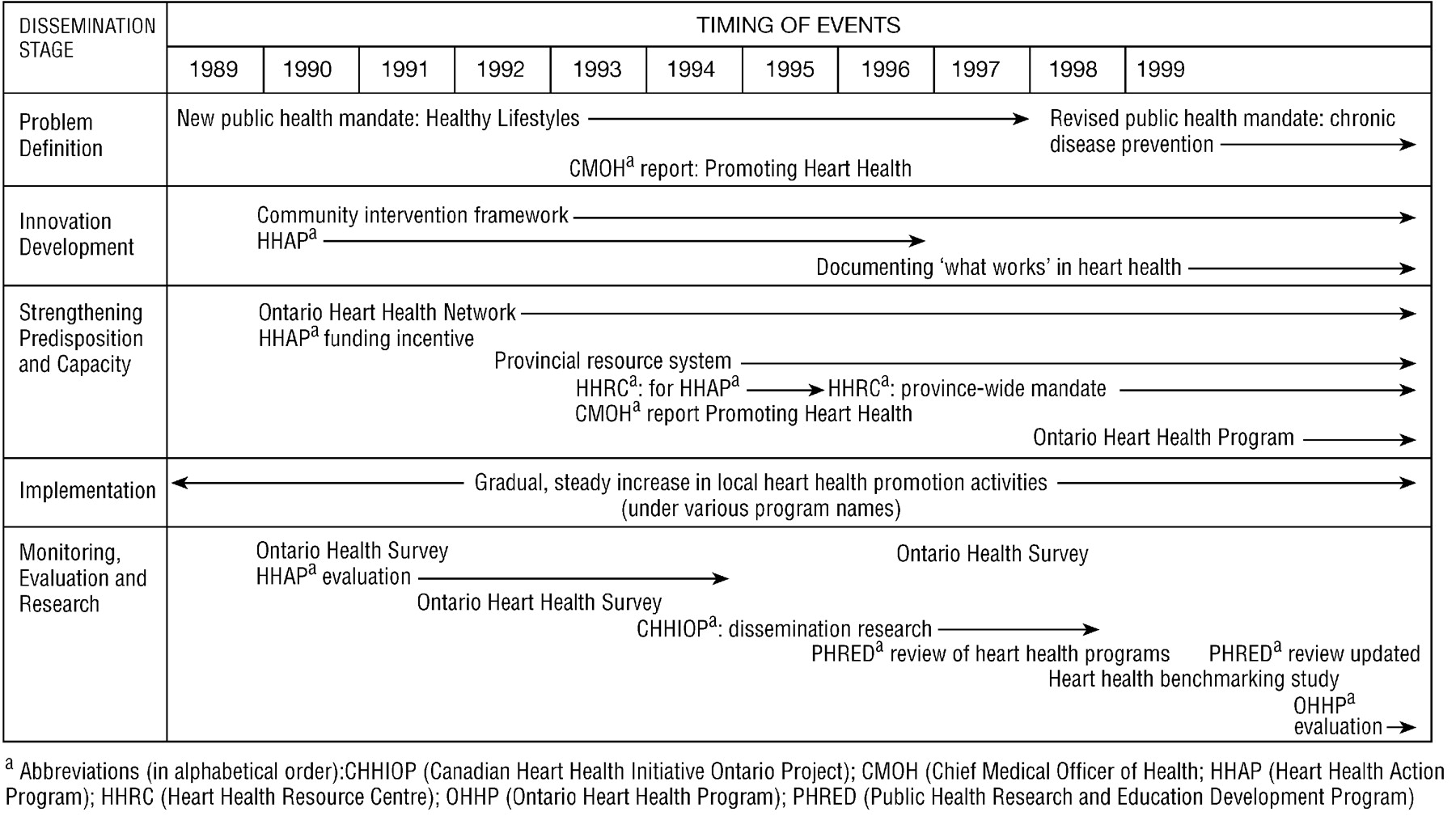 Health Educ Res, Volume 18, Issue 1, February 2003, Pages 15–31, https://doi.org/10.1093/her/18.1.15
The content of this slide may be subject to copyright: please see the slide notes for details.
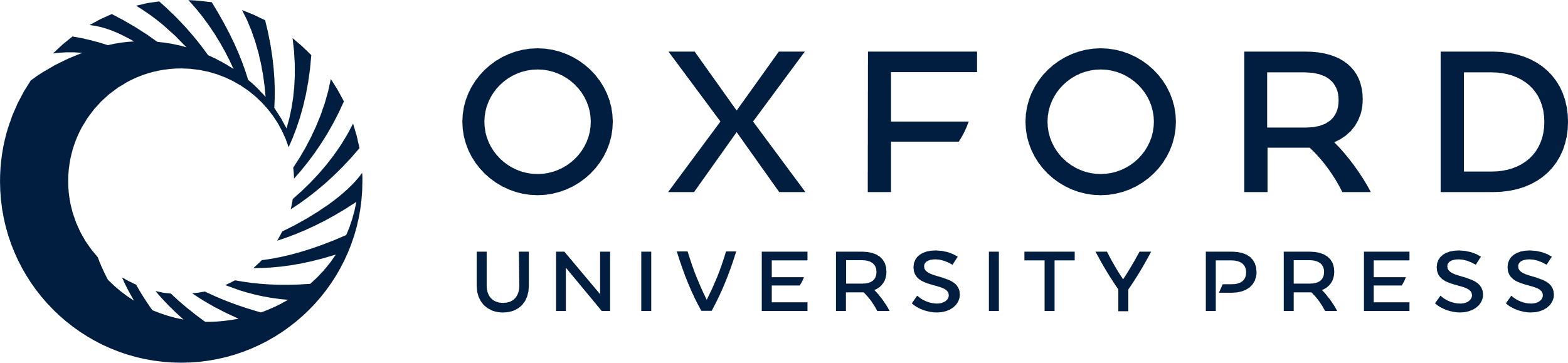 [Speaker Notes: Fig. 1. Summary of heart health promotion activities in Ontario, 1989–1999.


Unless provided in the caption above, the following copyright applies to the content of this slide: © Oxford University Press]
Fig. 2. Internal organizational and external system factors influencing the dissemination process.
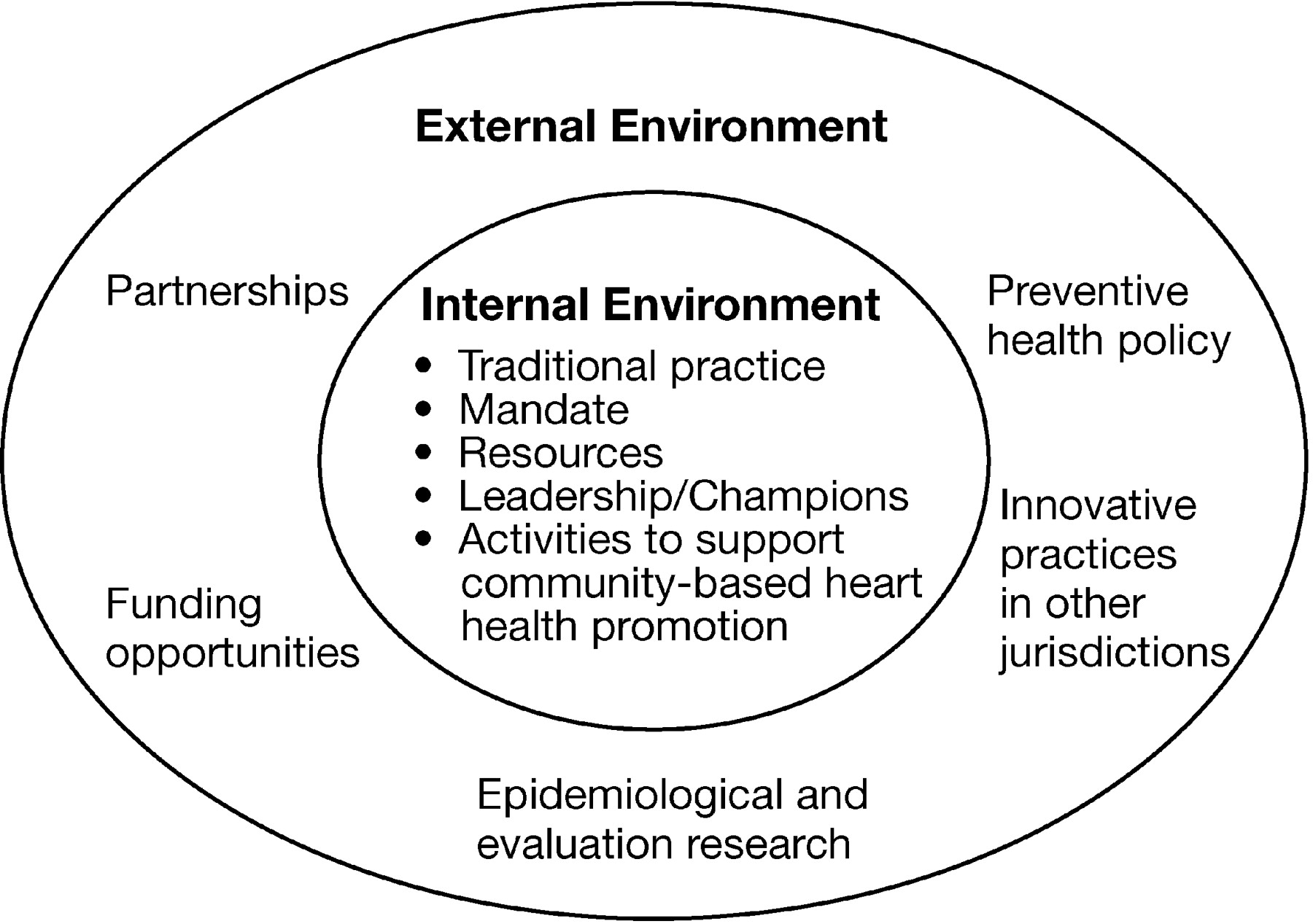 Health Educ Res, Volume 18, Issue 1, February 2003, Pages 15–31, https://doi.org/10.1093/her/18.1.15
The content of this slide may be subject to copyright: please see the slide notes for details.
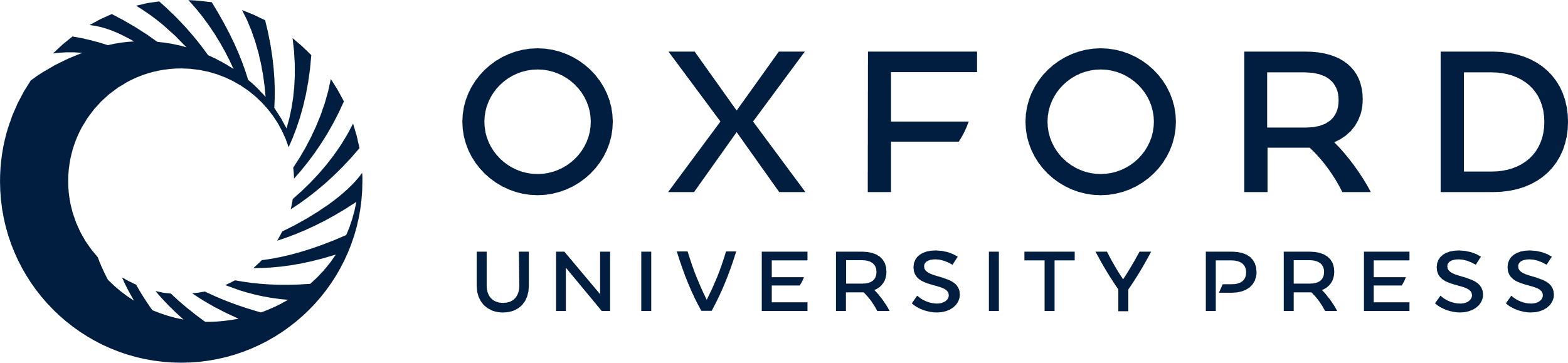 [Speaker Notes: Fig. 2. Internal organizational and external system factors influencing the dissemination process.


Unless provided in the caption above, the following copyright applies to the content of this slide: © Oxford University Press]
Fig. 3. Percent of health units implementing more than 50% of heart health promotion activities at or above a medium ...
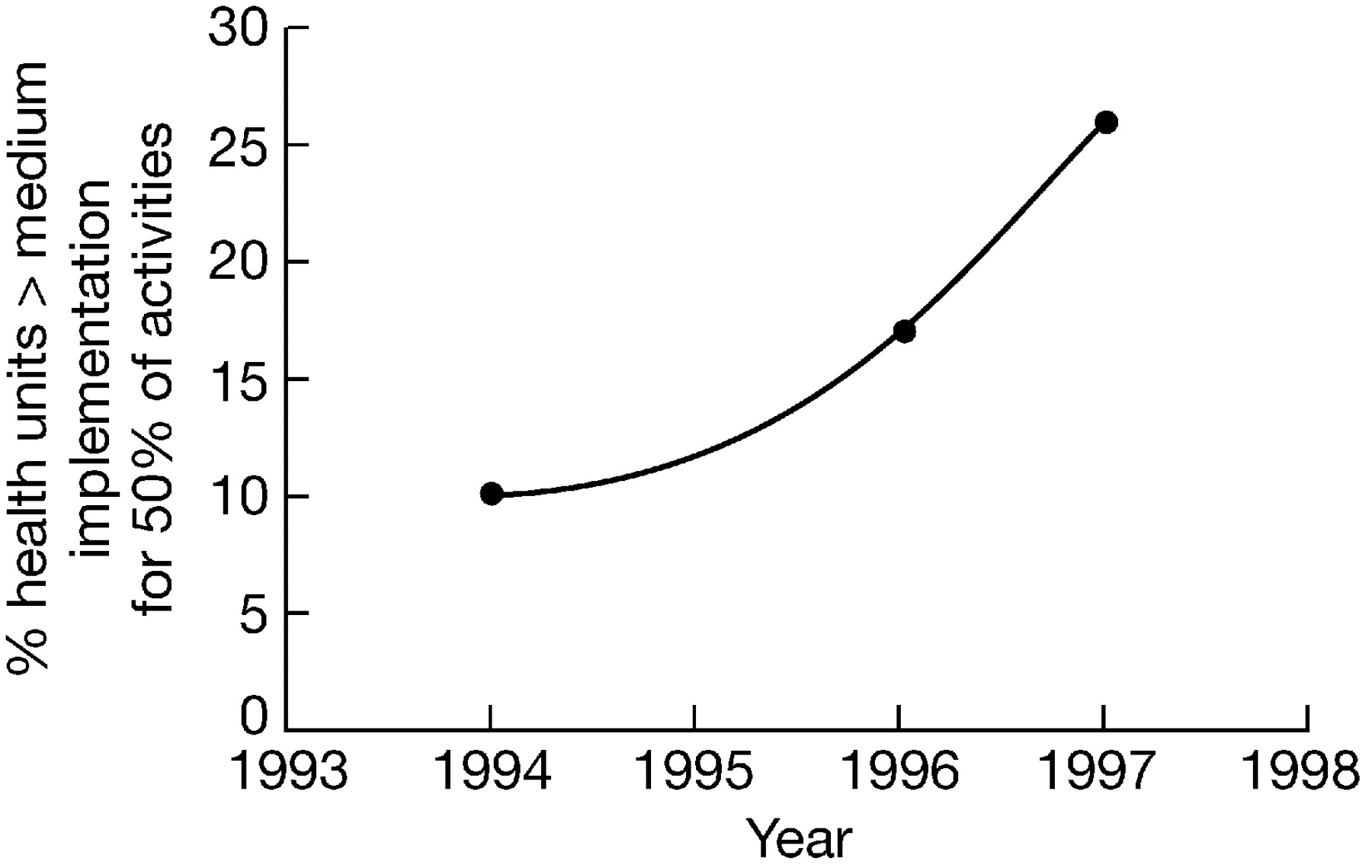 Health Educ Res, Volume 18, Issue 1, February 2003, Pages 15–31, https://doi.org/10.1093/her/18.1.15
The content of this slide may be subject to copyright: please see the slide notes for details.
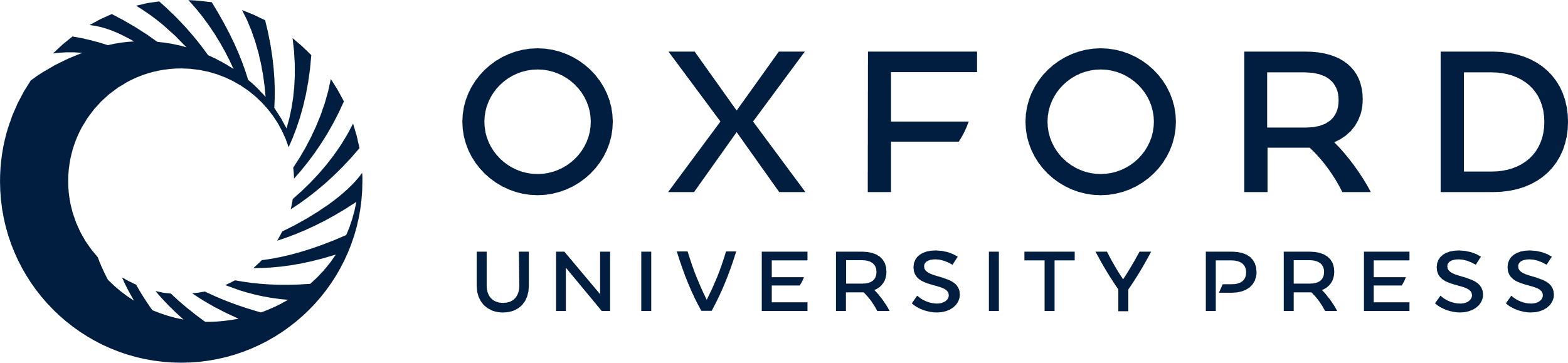 [Speaker Notes: Fig. 3. Percent of health units implementing more than 50% of heart health promotion activities at or above a medium level of implementation, 1994–1997. Implementation was measured at three points in time: 1994, 1996 and 1997. The line joining the data points estimates progress with implementation over the 4-year period.


Unless provided in the caption above, the following copyright applies to the content of this slide: © Oxford University Press]
Fig. 4.  Interplay of factors influencing the introduction of the healthy lifestyles programs in the 1989 public ...
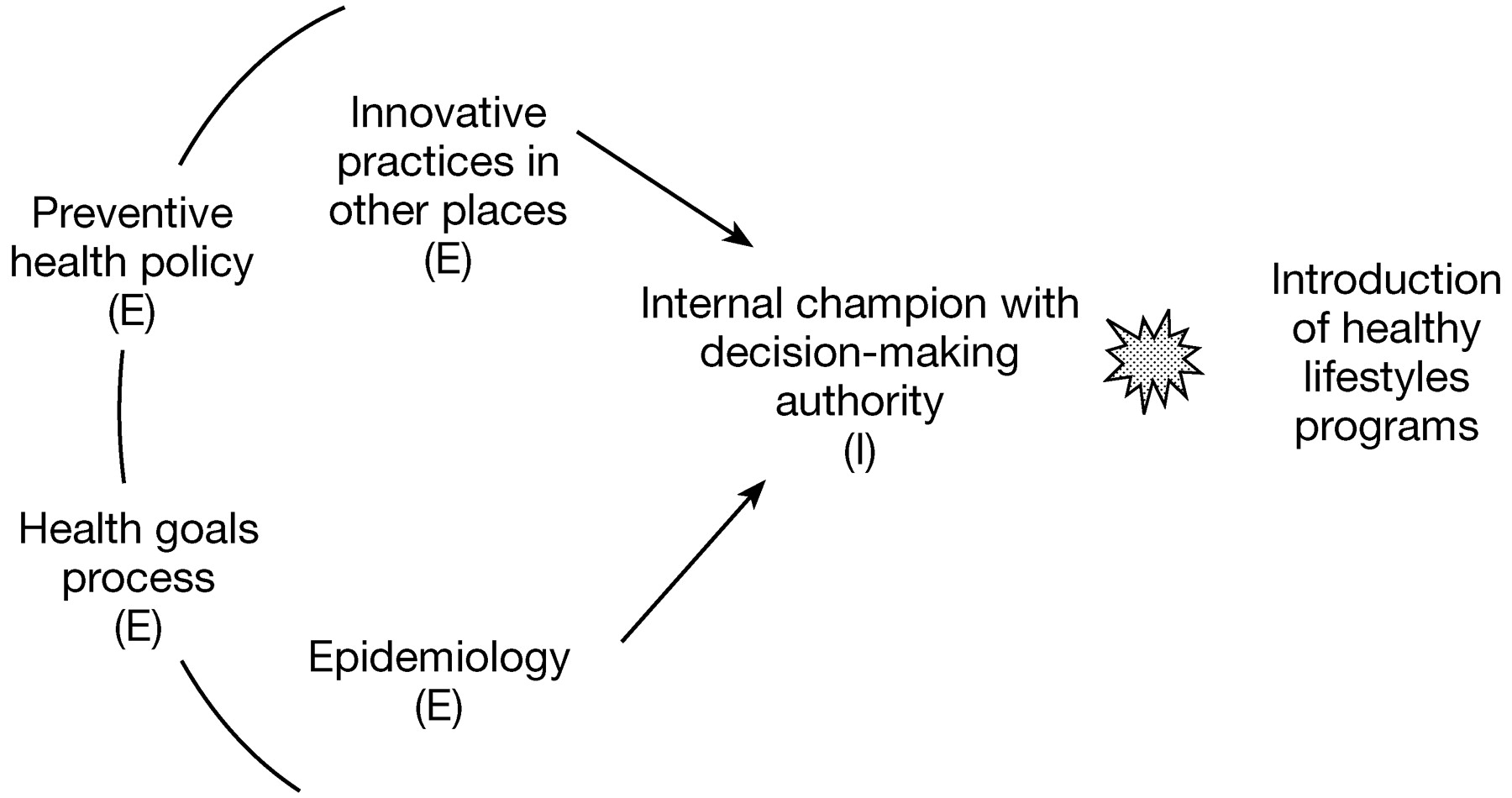 Health Educ Res, Volume 18, Issue 1, February 2003, Pages 15–31, https://doi.org/10.1093/her/18.1.15
The content of this slide may be subject to copyright: please see the slide notes for details.
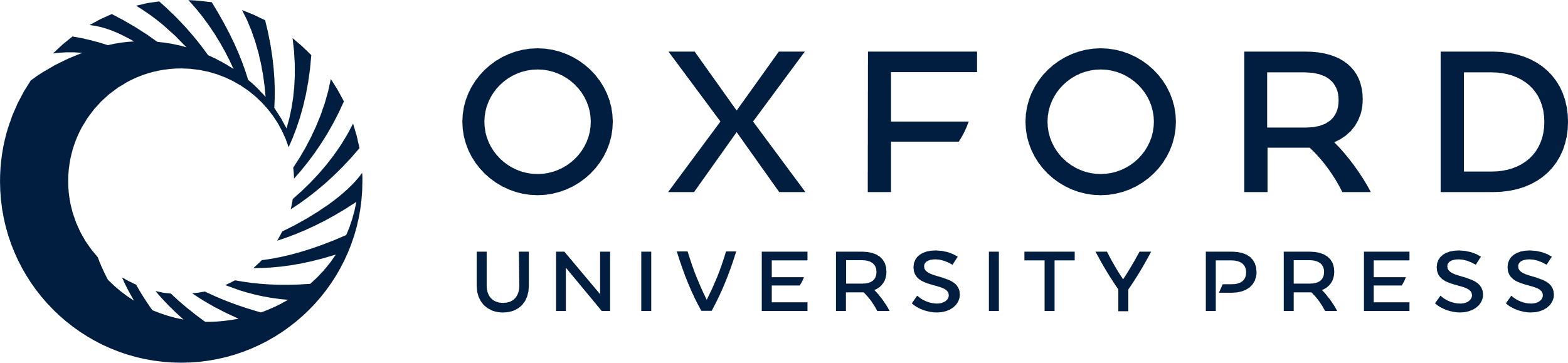 [Speaker Notes: Fig. 4.  Interplay of factors influencing the introduction of the healthy lifestyles programs in the 1989 public health mandate.


Unless provided in the caption above, the following copyright applies to the content of this slide: © Oxford University Press]